Национальный исследовательский университет 
«Высшая школа экономики»

«Коррупция и право» - VIII Летняя школа 
Проектно-учебной лаборатории антикоррупционной политики
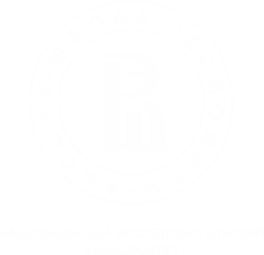 Типология и институциональные основы коррупции.
Антикоррупционная политика в РФ.
Правовой механизм противодействия коррупции.
Докладчик – Крылова Дина Владимировна
Заведующая Проектно-учебной лабораторией
общественный бизнес-омбудсмен 
в сфере противодействия коррупции
Москва, июль 2019
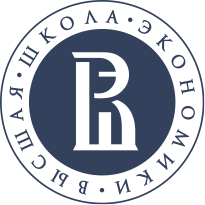 Коррупция с точки зрения  российского законодательства
Федеральный закон "О противодействии коррупции" от 25.12.2008 N 273-ФЗ
Коррупция – это:

злоупотребление служебным положением, 
дача взятки, получение взятки, 
злоупотребление полномочиями, 
коммерческий подкуп 
иное незаконное использование физическим лицом своего должностного положения вопреки законным интересам общества и государства в целях получения выгоды в виде денег, ценностей, иного имущества или услуг имущественного характера, иных имущественных прав для себя или для третьих лиц либо незаконное предоставление такой выгоды указанному лицу другими физическими лицами. (российское право)
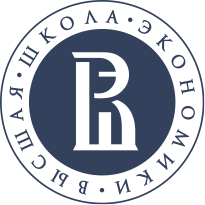 Определение коррупции
Коррупция это  поведение публичного лица, которое отклоняется от формальных обязанностей служения общественным интересам, в частных интересах (личных, близких родственников, клики)  - в целях получения денежных доходов и статуса (Джозеф Най, 1967)

Corruption - behavior  which  deviates from  the formal  duties  of a public  role  because  of private-regarding  (personal,  close family,  private  clique)  pecuniary or status gains; or violates  rules against  the exercise  of certain  types  of private-regarding  influence (Joseph Nye, 1967)

Коррупция - это злоупотребление государственной властью для получения выгоды в личных целях (Справочный документ ООН о международной борьбе с коррупцией)

Злоупотребление доверенной властью ради личной выгоды. (Transparency International)

The abuse of entrusted power for private gain. (Transparency International)
Природа коррупции напрямую связана с природой власти
Власть в живой природе – эффективность как условие эволюции
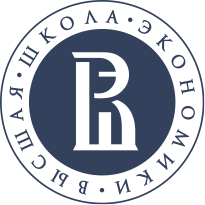 Что движет высокоразвитыми животными в природе
Сохранение вида – улучшающий отбор
Безопасность, выживаемость,
пропитание
Продолжение рода
Природа лидерства в сообществах животных - обеспечение  сохранения вида через ЭФФЕКТИВНОСТЬ
Преференции в размножении выкармливании потомства
Сила, уверенность, быстрота и точность реакции
Вожак в животных сообществах – 
Власть, ответственность, эффективность
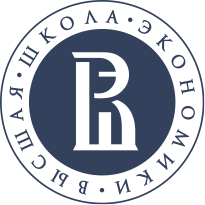 Власть в человеческом обществе и коррупция – 
от власти как эффективности к привилегиям и благам
Сохранение национального сообщества, территории
Продолжение рода и влечение разделены
Безопасность, выживаемость,
пропитание
Социальные факторы: власть, происхождение, деньги - влияют на достижение успеха при влечении
Факторы  получения власти: эффективность,
  происхождение, деньги, связи
В человеческом обществе власть – это особые права и привилегии
Власть отделена от эффективности 
и ответственности
Возможность использования властных полномочий для сексуальных домогательств
Стремление к власти как к привилегиям и благам
Стремление к получению власти для достижения личных или групповых выгод, т.е. к КОРРУПЦИИ
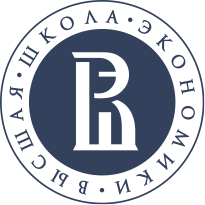 Мультидисциплинарность категории коррупции
Коррупция (политолог.) – это деструктивная форма власти, выражающаяся в использовании власти для получения личных выгод в  ущерб реализации общественных интересов
Коррупция (социолог.) – это социальная болезнь, с которой можно бороться, но невозможно победить до конца вследствие высокой латентности, незаинтересованности сторон в разглашении факта вовлеченности в коррупционные отношения
Коррупция (экономич.) – это использование государственных полномочий с целью получения выгод акторами власти, негативно влияющее на экономику и рыночную конкуренцию с точки зрения неправомерного перераспределения транзакционных издержек экономических субъектов и повышения роли теневой экономической деятельности 
Коррупция как квази-бизнес (бизнес-управление) это создание рынка коррупционных услуг:
подменяются цели  деятельности (публичная 	 власть  воспринимается ее акторами  как способ систематического извлечения прибыли)
	используются общественные ресурсы, которые де-факто «приватизируются»
	минимальные предпринимательские риски (эксклюзивность услуг)
	не создается добавочная стоимость, транзакционные издержки
Коррупция (неоинституционал.) - это разновидность оппортунистического поведения наделенного властью лица, возникающая вследствие высокого уровня асимметрии информации между ним и гражданами и  затрудненного контроля деятельности власти со стороны граждан
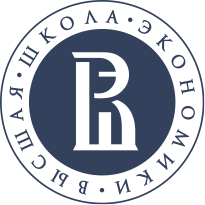 Коррупция и теория институциональных изменений
Институты - разработанные людьми наборы правил, структурирующие их взаимодействие (Д. Норт)
Выделяются формальные институты (законы, конституции), неформальные (договоры, обычаи и добровольно принятые кодексы поведения), процедуры соответствий и ограничений
Изменение правил поведения в обществе (институтов) требует совместного использования организационных и  технических факторов, подкреплённых ограничениями, санкциями и их неотвратимостью для всех агентов
Функционирование институтов невозможно без факторов принуждения, по причине того, что поведение индивидуумов ориентировано на максимизацию дохода, в том числе путем оппортунистического поведения
Коррупция – это неформальный институт, «правил игры»
Преодоление коррупции посредством изменения системы отношений носителей власти и членов общества невозможно без ужесточения факторов принуждения и реальных угроз неотвратимости наказания
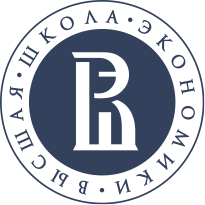 Теория отношений «Принципал - Агент –Клиент» и коррупция
Принципал – носитель власти, ее главный бенефициар
Агент – структура или лицо, которому делегированы определенные властные полномочия
Клиент – получатель результатов деятельности Принципала через деятельность Агента
В бизнесе Принципал – собственник бизнеса, Агент – наемный директор, правление
В государстве Принципал - народ (общество), который через систему выборов делегирует властные полномочия Агенту (или Агентам) и вне выборов выступает Клиентом
ПРИНЦИПАЛ
Цели  Принципала - общественные, это цели народа, общества
Задачи Агента - реализация целей принципала 
Собственные цели Агента могут вступать в конфликт с потавленными перед ним и целями Принципала
У Агента может возникнуть соблазн использовать ресурсы Принципала для достижения своих собственных целей 
Цели Клиента - это собственные цели гражданина, организации 
Цели Клиента могут вступать в конфликт с целями других Клиентов
Источник Коррупции – деятельность Агента в собственных целях
АГЕНТ
Существуют конфликты интересов:
Собственника (Принципала) и менеджера-управленца (Агента) 
Различных клиентов, обращающихся к Агенту, в отношении целей друг друга
КЛИЕНТ
Когда Агент действует в собственных интересах, становясь бенефициаром, - это коррупция
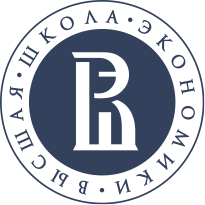 Положения теории институциональных изменений применительно теории «Принципал - Агент –Клиент»
Институциональный подход говорит фактически о трех возможностях решения конфликта интересов между агентами и принципалами:
ужесточение контроля за деятельностью Агента
ужесточение санкций в отношении Агента, в том числе, путем повышения ответственности и обеспечения неотвратимости наказания
введение такой схемы стимулирования, которая минимизировала бы отклонения интересов Агента от интересов Принципала (мотивирование агента)
Институциональная коррупция  часто не является обоюдовыгодной сделкой, и ее основным бенефициаром, как правило, является сторона носителя властных полномочий. 
Для второй стороны коррупционные отношения не создают дополнительных преимуществ, влекут издержки и риски
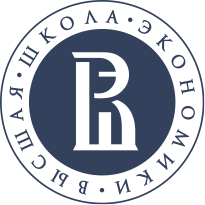 Характеристики институциональной  коррупции
Институциализация  коррупции - превращение коррупционных практик в «правила игры», навязываемые обществу
Информация о коррупции (к кому обращаться, сколько «платить») известна ещё до личного контакта с коррумпированным должностным лицом, вероятность наказания за мелкую коррупцию представляется ничтожной
Институализация коррупции как ее превращение в деятельность по систематическому извлечению дохода (сродни бизнесу) путем создания коррупционных схем  или коррупционных сетей и рынков коррупционных услуг
Системный характер коррупции не берется в расчет или не находит отражение при принятии регуляторных решений
Институциональная коррупция  часто не является обоюдовыгодной сделкой, и ее основным бенефициаром, как правило, является сторона носителя властных полномочий
Для второй стороны коррупционные отношения часто не создают дополнительных преимуществ и влекут издержки и риски
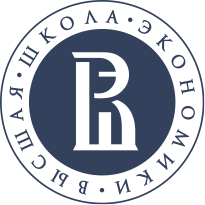 ТИПология коррупции (типы и виды коррупции)
По страновому уровню 
Международная коррупция
Коррупция на национальном уровне: 
центральная
региональная
местная
По распространенности 
эпизодическая, 	
распространенная,.
 системная коррупция
По векторной направленности 
Вертикальная:    
Восходящая и нисходящая  
Горизонтальная:
межведомственная
внутриведомственная 
Многовекторная (смешанная)
По составу участников
Политическая коррупция 
Бытовая коррупция 
Коррупция в органах власти 
Деловая коррупция
По конечным бенефициарам 
 Обоюдовыгодная 
Коррупция по заказу
Коррупция в форме вымогательства
По секторам
В гос/бюджетной сфере:
в органах власти
в бюджетных учреждениях
В негосударственном секторе:
в коммерческих организациях
в некоммерческом секторе
Связанная с преступным миром
По отношению элит и граждан 
«белая» - «приемлемая» 
«черная» – «неприемлемая»
«серая» - элиты и общество по-разному ее оценивают
По статусу коррупционеров
низовая
верхушечная
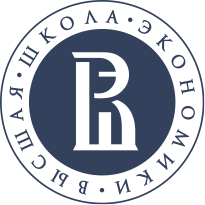 Стороны коррупционных отношений
Политическая коррупция – как минимум, одной из сторон являются участники политических процессов (незаконное предоставление преимуществ сторонам выборного процесса, незаконное использование общественных ресурсов при участии в выборах и др.
Коррупция в криминальной сфере – связана с оказанием помощи должностными лицами  криминалитету – при совершении уголовных преступлений, уходу от уголовного преследования и ответственности 
Бытовая коррупция – одной из сторон выступают только физические лица (поборы с населения - в сфере образования, здравоохранения, ЖКХ;  взятки граждан чиновникам и др.)
Коррупция в органах власти (может  быть частью вышеуказанных видов):
в сфере административного регулирования;
в уголовно-правовой сфере;
коррупция при назначении на должности (непотизм) и фаворитизм;
разновидности криминальных форм государственности - клептократия («власть воров»), лутократия («власть грабителей»)
Деловая коррупция – при  взаимодействии хозяйствующего субъекта с  органами власти, с другими хозяйствующими субъектами или с гражданами (может быть по инициативе хозсубъекта или под давлением со стороны должностного лица органа власти или другого субъекта)
Перерастание институциональной коррупции в глобальные процессы
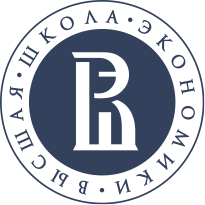 1. Захват бизнесом власти - неконкурентные льготы и преференции, уход от ответственности

2. Захват властью бизнеса - использование  властных полномочий  для оказания коррупционного давления на бизнес, вымогательства и рейдерства

3. Захват государства элитами власти и бизнеса -  олигархический/клептократический  капитализм  для избранных, "имитационная" демократия (основными бенефициарами власти оказываются элиты при формальном соблюдении демократических процедур),  как результат - нарастание тренда общего обеднения и расслоения населения с вымыванием среднего класса и ростом числа богатейших и беднейших слоев населения, концентрация огромных богатств в руках элиты
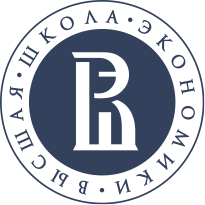 Понятие антикоррупционной политики
Антикоррупционная политика
законодательных
экономических
Это комплекс взаимодополняющих научнообоснованных мер
политических
информационных
организационных
предпринимаемых государством и гражданским обществом в целях противодействия коррупции
просветительских, образовательных
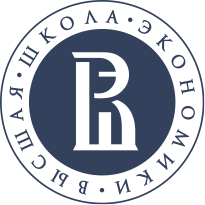 Этапы формирования международных антикоррупционных норм права
Акт о противодействии иностранным коррупционным практикам (Foreign Corrupt Practices Act) – США, 1977 г.
Межамериканская конвенции против коррупции (Inter-American Convention against Corruption (OAS Convention),1996 г.
Конвенция ОЭСР о борьбе с дачей взяток иностранным государственным должностным лицам при осуществлении международных деловых операций, 1997 г.
Конвенция Совета Европы о гражданско-правовой ответственности за коррупцию, 1999 г.
Конвенция Организации Объединенных Наций против транснациональной организованной преступности, 2000 г.
Конвенция Совета Европы об уголовной ответственности за коррупцию, 1999 г. Ратифицирована РФ в 2006 г.
Конвенция ООН против коррупции, 2003 г. Ратифицирована РФ в 2006 г.
Конвенция ОЭСР по борьбе с подкупом иностранных должностных лиц при осуществлении ими международных сделок, 1997 г. Ратифицирована РФ в 2012 г.
Закон Великобритании «О борьбе со взяточничеством» (Bribery Act 2010)
Конвенция ООН против коррупции – основополагающая, ее цели:
содействие принятию и укрепление мер по противодействию коррупции
поощрение, облегчение и поддержка международного сотрудничества и технической помощи в предупреждении коррупции и борьбе с ней
поощрение честности и неподкупности, ответственности публичных должностных лиц
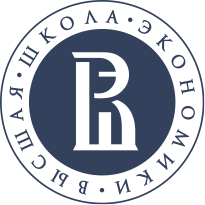 Антикоррупционные стандарты европы и Группа стран против коррупции (греко)
Конвенция Совета Европы об уголовной ответственности за коррупцию предусматривает регулярный контроль ее соблюдения посредством ежегодного мониторинга со стороны 
Группы государств против коррупции (ГРЕКО)
ГРЕКО создана в 1999 году для мониторинга антикоррупционных стандартов Совета Европы в странах-членах. Задачи ГРЕКО:
усовершенствовать методы борьбы с коррупцией в странах, вступивших в данную организацию
создать базу для обмена позитивным опытом в области предотвращения и выявления случаев коррупции
Результаты работы – доклад об имплементации антикоррупционных стандартов Совета Европы 
Разделы доклада:
проведение страной политики, направленной против коррупции, в государственных органах
выделение средств для политических партий
независимость судебной власти от государства
создание и развитие анти-коррупционных институтов
иммунитет от судебного преследования
взаимосвязь коррумпированных представителей власти с организованной преступностью и отмыванием денег
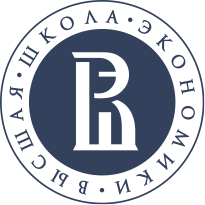 Международный опыт реализации антикоррупционной политики
На основе положений Конвенции ООН против коррупции и других Конвенций, ратифицированных странами, строятся национальные антикоррупционные системы, которые предусматривают:
формирование специального антикоррупционного законодательства, вводящего правовое определение коррупции и основные направления борьбы с ней
принятие нормативных актов, определяющих конкретный набор санкций за коррупционные преступления
наличие специального антикоррупционного органа власти или системы органов власти, уполномоченных бороться с коррупцией
наличие кодексов этического поведения государственных служащих;
наличие антикоррупционных стандартов государственной службы как основного направления противодействия коррупции
Изучение международного опыта противодействия коррупции позволяет проанализировать:
 что не следует брать из него, дабы избежать повторения совершенных ими ошибок
что может пригодиться для оптимизации политики противодействия коррупции с учетом положительного опыта других стран, критически переосмысленного для российских реалий
Единой универсальной антикоррупционной политики не существует
Антикоррупционная политика должна учитывать институциональные особенности стран, в которой применяется и соответствовать:
типу коррупции и формам коррупции
 масштабу и системности коррупции
 общему уровню развития демократических институтов
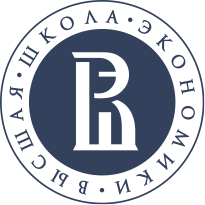 антикоррупционная политика и развитие рыночной экономики
Антикоррупционная политика - эффективный инструмент защиты основополагающих принципов рыночной экономики, ее важнейшими институтами, требующими защиты при реализации антикоррупционной политики являются:
конкурентная экономика, отсутствие возможности посредством коррупции создавать конкурентные преимущества для экономических субъектов 
верховенство закона - придание институтам статуса общеобязательных через нормы права, последовательное и беспристрастное правоприменение на принципах равноправия 
безусловные гарантии права собственности - стимула для инвестиций, улучшения производства, - наряду с обеспечением равного доступа всех экономических субъектов к общественным ресурсам
устранение избыточных барьеров при реализации прав на получение государственных и муниципальных услуг, доступа к ресурсам, социальной помощи
 Выделяются следующие факторы, отражающие связь антикоррупционной политики с состоянием конкурентной среды:
возможность (отсутствие возможности) для создания властями конкурентных преимуществ для тех или иных субъектов предпринимательства: через распределение ограниченных ресурсов (например, госзаказ);
наличие (отсутствие) избыточного регулирования предпринимательской деятельности, позволяющего использовать властные полномочия по собственному усмотрению;
наличие (отсутствие) условий, для нарушений прав собственности;
правоприменительная практика: состояние правовых институтов и законопослушность самих чиновников
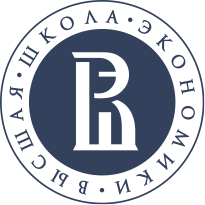 Антикоррупционная политика в российской федерации
Федеральный закон «О противодействии коррупции» - 
противодействие коррупции - это:
предупреждение коррупции, в т. ч., по выявление и последующее устранение причин коррупции (профилактика коррупции)
выявление, предупреждение, пресечение, раскрытие и расследование коррупционных правонарушений (борьба с коррупцией);
минимизация и (или) ликвидация последствий коррупционных правонарушений
Институты антикоррупционной политики:
институт законодательного противодействия коррупции
контроль за надлежащим правоприменением
институты просвещения и антикоррупционной пропаганды
институт антикорупционной экспертизы нормативных актов и их проектов
институты общественного контроля коррупционно-опасных сфер деятельности власти
Основные прикладные инструменты антикоррупционной политики
Национальная стратегия противодействия коррупции утверждена 
Национальные планы противодействия коррупции – утверждаются на 2 года
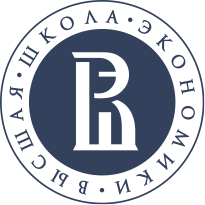 Стратегия противодействия коррупции
Национальная стратегия противодействия коррупции утверждена 
Указом Президента РФ от 13.04.2010 № 460
Основные направления Национальной стратегии:

обеспечивать участия институтов гражданского общества в антикоррупционной деятельности уполномоченного
устранять коррупциогенные факторы, препятствующие созданию благоприятных условий для привлечения инвестиций
взаимодействовать с правоохранительными органами и судами по делам, связанным с коррупцией, и совершенствовать правоприменительную практику
 контролировать эффективность исполнения судебных решений

Во исполнение Национальной стратегии принятие национальных планов противодействия коррупции на каждые два года
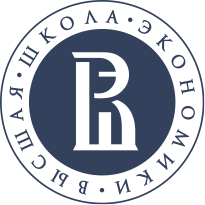 Национальный план противодействия коррупции
Очередной Национальный план противодействия коррупции на 2018-2020 годы утвержден Указом Президента РФ от 29 июня 2018 г. № 378
Мероприятия, предусмотренные настоящим Национальным планом, направлены на решение следующих основных задач:
совершенствование системы запретов, ограничений и требований, установленных в целях противодействия коррупции;
обеспечение единообразного применения законодательства Российской Федерации о противодействии коррупции в целях повышения эффективности механизмов предотвращения и урегулирования конфликта интересов;
совершенствование мер по противодействию коррупции в сфере закупок товаров, работ, услуг для обеспечения государственных или муниципальных нужд и в сфере закупок товаров, работ, услуг отдельными видами юридических лиц;
совершенствование предусмотренных Федеральным законом от 3 декабря 2012 г. № 230-ФЗ "О контроле за соответствием расходов лиц, замещающих государственные должности, и иных лиц их доходам" порядка осуществления контроля за расходами и механизма обращения в доход Российской Федерации имущества, в отношении которого не представлено сведений, подтверждающих его приобретение на законные доходы; обеспечение полноты и прозрачности представляемых сведений о доходах, расходах, об имуществе и обязательствах имущественного характера;
повышение эффективности просветительских, образовательных и иных мероприятий, направленных на формирование антикоррупционного поведения государственных и муниципальных служащих, популяризацию в обществе антикоррупционных стандартов и развитие общественного правосознания;
совершенствование мер по противодействию коррупции в сфере бизнеса, в том числе по защите субъектов предпринимательской деятельности от злоупотреблений служебным положением со стороны должностных лиц;
систематизация и актуализация нормативно-правовой базы по вопросам противодействия коррупции, устранение пробелов и противоречий в правовом регулировании в области противодействия коррупции;
повышение эффективности международного сотрудничества Российской Федерации в области противодействия коррупции, укрепление международного авторитета России
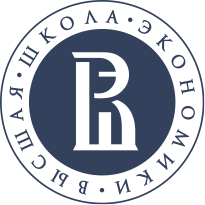 Текущие результаты антикоррупционной политики
Внедрена антикоррупционная экспертиза проектов нормативных актов
в уголовном законодательстве в качестве одной из мер ответственности за коррупционные преступления предусмотрена конфискация имущества
при федеральных органах исполнительной власти, иных государственных органах созданы комиссии по соблюдению требований к служебному поведению государственных служащих и урегулированию конфликта интересов
созданы механизмы декларирования государственными и гражданскими служащими своих доходов
введена процедура оценки регулирующего воздействия
усовершенствована система государственного контроля (надзора) в сфере предпринимательства в соответствии с ФЗ-294
ограничены по частоте проведения плановые проверки (ФЗ-294)
введен уведомительный порядок начала  отдельных видов деятельности
Федеральный закон от 17 июля 2009 г. N 172-ФЗ "Об антикоррупционной экспертизе нормативных правовых актов и проектов нормативных правовых актов"
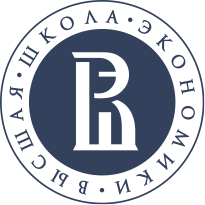 Закон об АКЭ устанавливает 
Правовые и организационные основы АКЭ в целях выявления в них коррупциогенных факторов - положений НПА и их проектов, устанавливающих для правоприменителя:
 необоснованно широкие пределы усмотрения 
возможность необоснованного применения исключений из общих правил
положения, содержащие неопределенные, трудновыполнимые и (или) обременительные требования к гражданам и организациям и тем самым создающие условия для проявления коррупции
Основные принципами проведения АКЭ:
 обязательность проведения 
 оценка НПА во взаимосвязи с другими НПА
 обоснованность, объективность и проверяемость результатов АКЭ 
 компетентность лиц, проводящих АКЭ
 сотрудничество органов власти с институтами гражданского общества при проведении АКЭ
АКЭ проводится методике, утвержденной Правительством РФ, 
прокуратурой Российской Федерации  
федеральным органом исполнительной власти в области юстиции (Минюст) 
органами, организациями, их должностными лицами
 институты гражданского общества и граждане РФ за счет собственных средств проводить независимую АКЭ на основе своей аккредитации в Минюсте
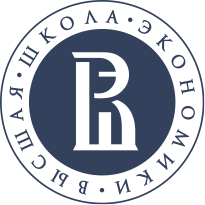 Методика проведения Антикоррупционной экспертизы нормативных правовых актов и их проектов
Методика проведения антикоррупционной экспертизы нормативных правовых актов и проектов нормативных правовых актов (утв. постановлением Правительства РФ от 26 февраля 2010 г. N 96) - необходимо проводить экспертизу каждой нормы нормативного правового акта или положения проекта нормативного правового акта на предмет наличия коррупциогенных факторов
Коррупциогенными факторами, устанавливающими для правоприменителя необоснованно широкие пределы усмотрения или возможность необоснованного применения исключений из общих правил, являются:
 Чрезмерная широта полномочий
 Принятие решений по усмотрению
 Выборочное правоприменение
 Чрезмерное подзаконное нормотворчество
 Принятие актов за пределами компетенции
 Заполнение пробелов в законах подзаконными актами
 Нормативные коллизии
 Завышенные требования
 Отказ от конкурсных процедур
 Неполнота административных процедур
 Использование двусмысленных терминов
 Злоупотребление правом заявителя
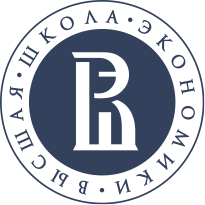 Результаты антикоррупционной политики РФ – международные оценки
Выводы GRECO:
Россия полностью реализовала 12 из 21 рекомендаций организации, а 11 реализованы частично, положительно оценено создание Рабочей группы при Совете по противодействию коррупции по взимодействию представителей государственной власти и бизнес сообщества  по вопросам борьбы с коррупцией (результаты 3 раунда оценки, 4-ый только начат)
Выводы ОЭСР – положительно оценено:
Указ Президента об утверждении перечня должностей государственной службы связанных с коррупционными рисками
обязательное предоставления сведений о доходах, расходах, недвижимости и другом имуществе государственных должностных лиц, их супругов и несовершеннолетних детей
комиссии по рассмотрению случаев нарушения положений Кодекса этики и конфликта интересов в госсекторе
принятие нового закона о государственных закупках, направленного на повышение прозрачности и открытости
присоединение к Конвенции ОЭСР по  борьбе с подкупом должностных лиц
антикоррупционные меры в сфере бизнеса и инвестиций, ведущие к реализации Антикоррупционной хартии
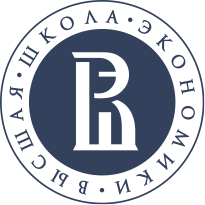 Интегрити
Интегрити - состояние институтов, существующих в соответствии с моральными ценностями, нормами и правилами, при которых использование властных полномочий осуществляется в соответствии с официально установленными и публично декларируемыми целями
Пять составных частей (признаков) состояния Интегрити:
открытость власти, прозрачность бизнеса, - т.е. способность любого члена общества получать необходимую информацию о деятельности органов власти, подотчетность  бизнеса;
ответственность должностных лиц, характеризующееся наличием механизмов, стимулирующих  их добросовестно исполнять свои обязанности (кодексы этики, кадровые комиссии, комиссии по конфликту интересов); 
принцип разделения властей, и прежде всего, в самой структуре организаций (регламентация процедур, разделение зон ответственности, механизмы внутреннего контроля);
наличие действенных инструментов принуждения, стимулирующих надлежащее правоприменение (декларирование доходов, антикоррупционные процедуры в организациях);
образование и пропаганда, которые воспитывают в должностных лицах и гражданах стандарты этического поведения и ценностей добросовестности
Спасибо за внимание
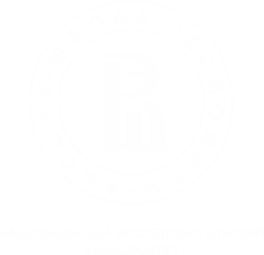